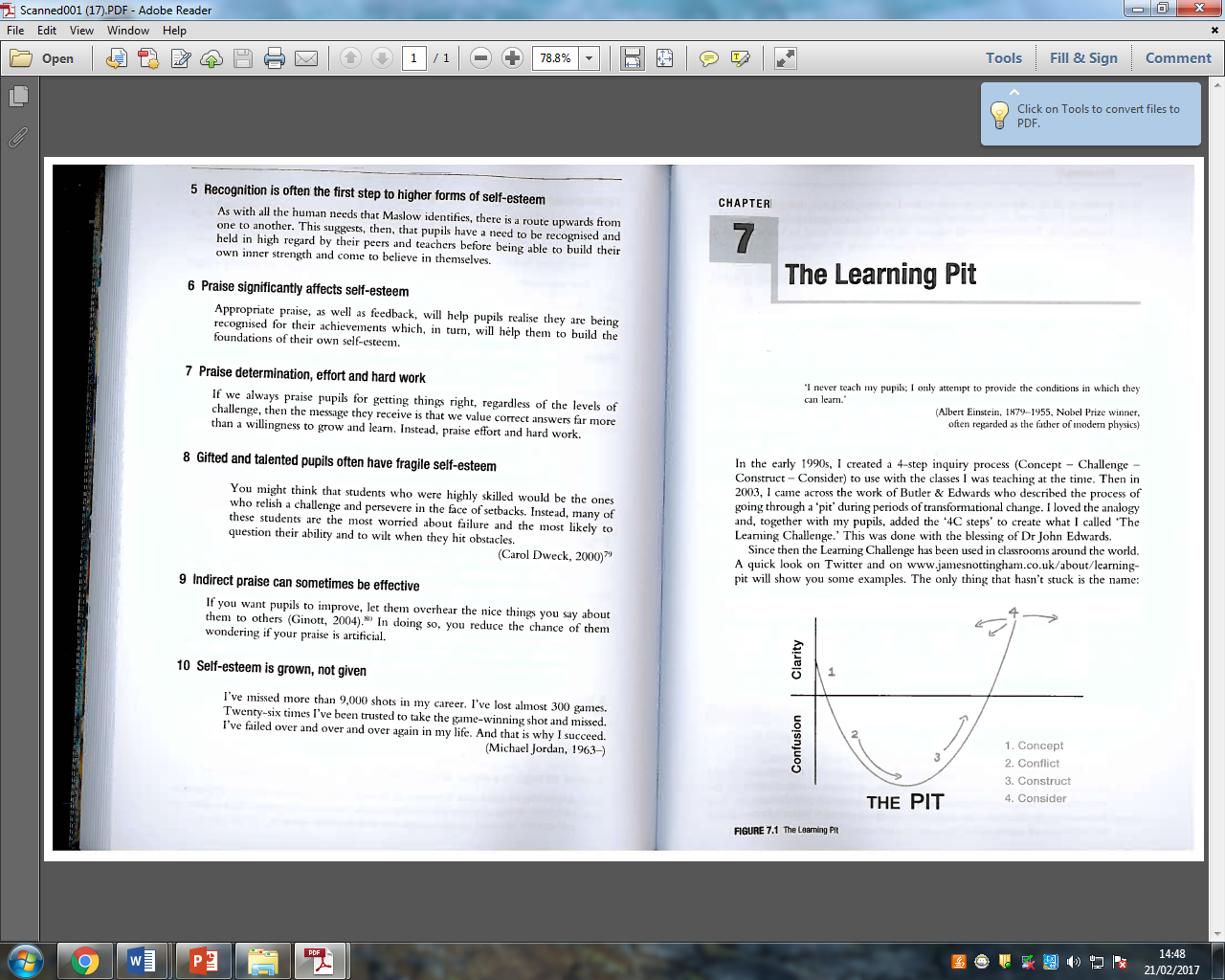 Nottingham, James
Challenging Learning, (2nd ed.), Routledge, London, 2016, Chapter 7
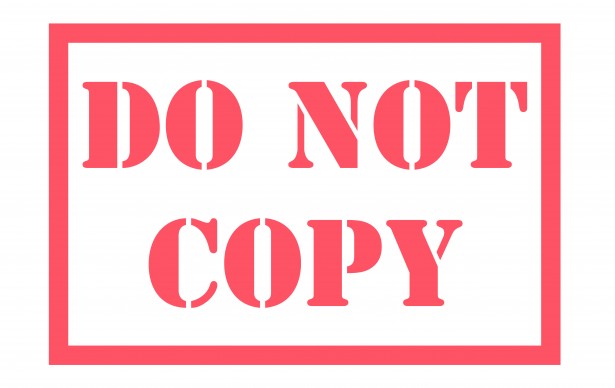 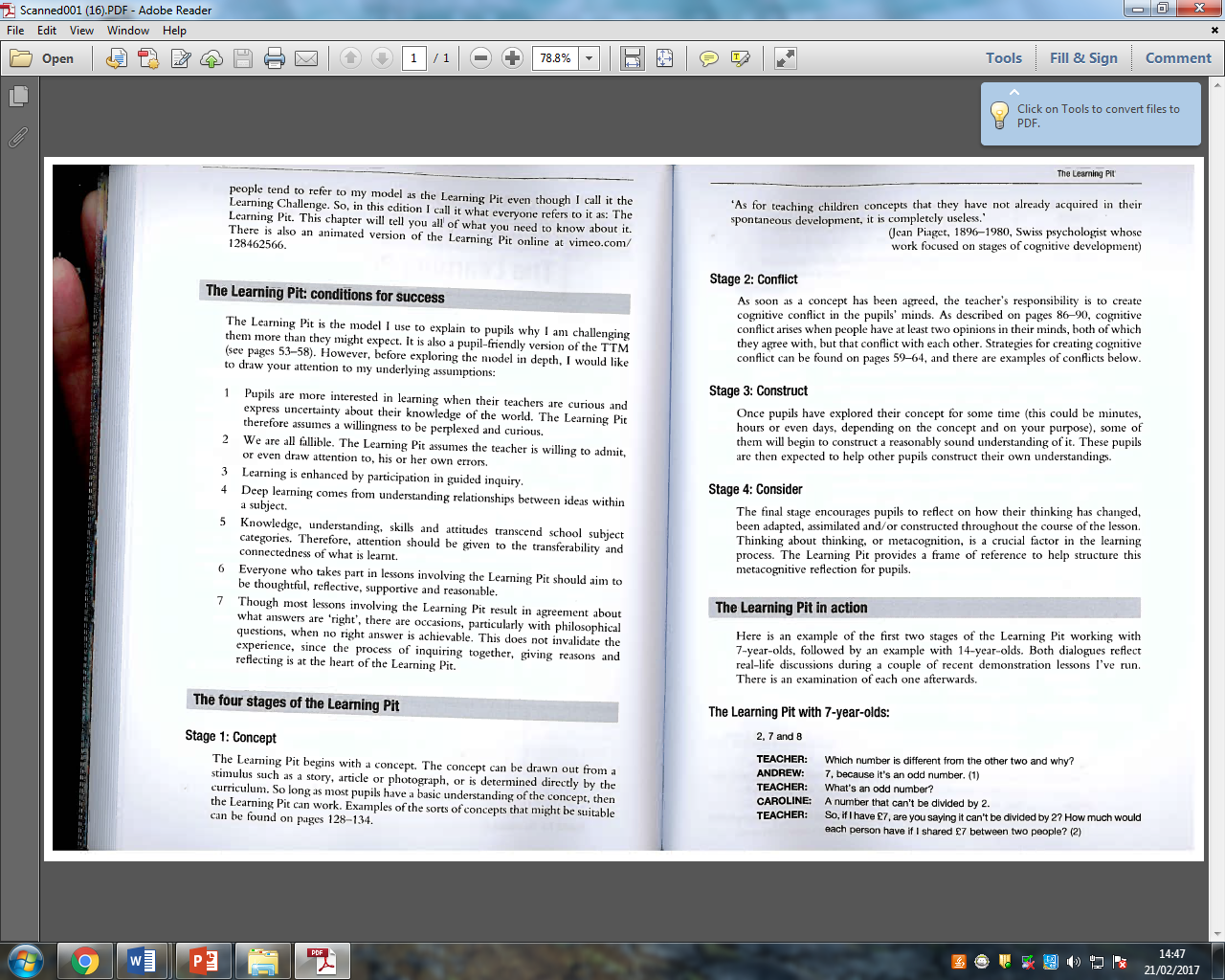 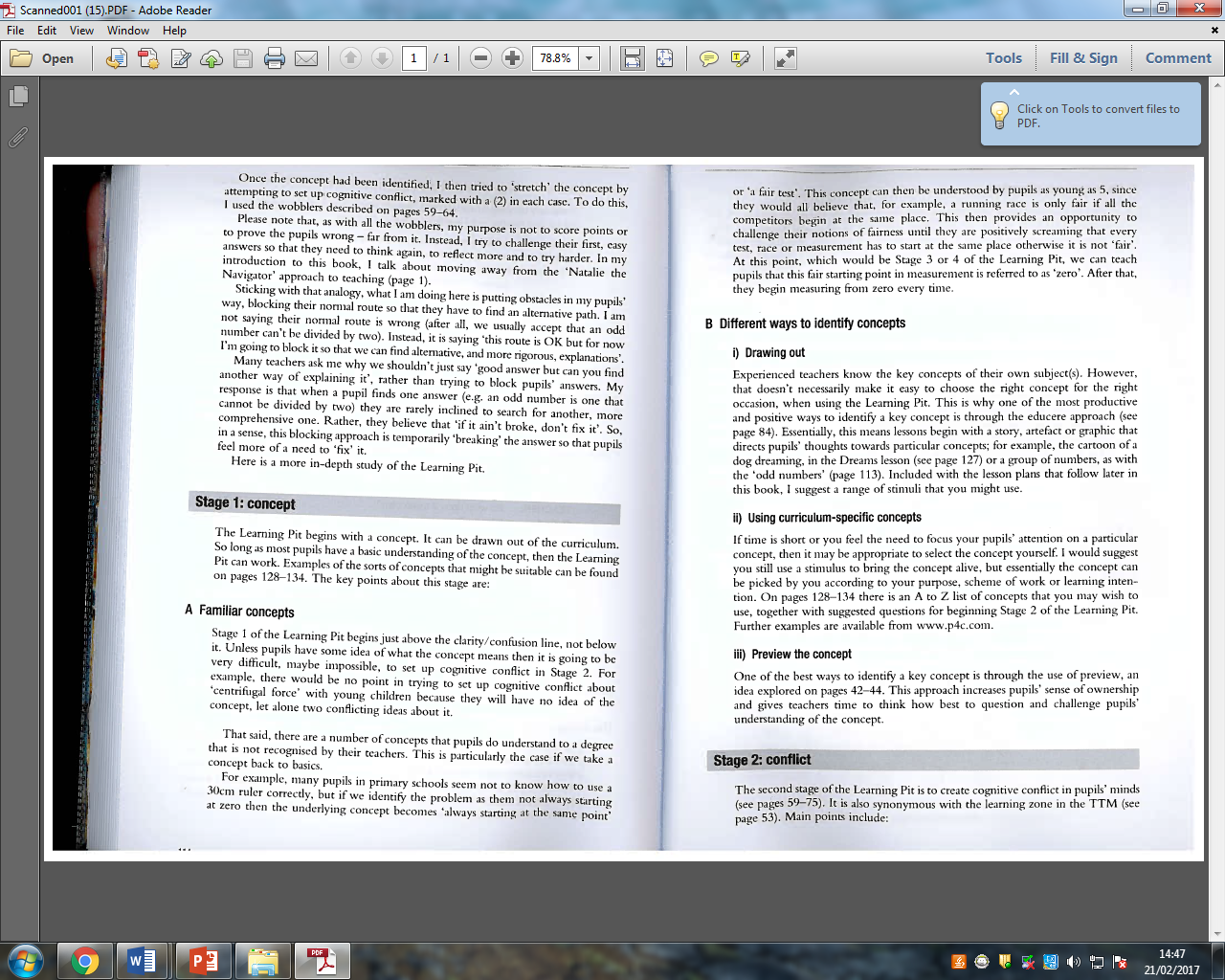 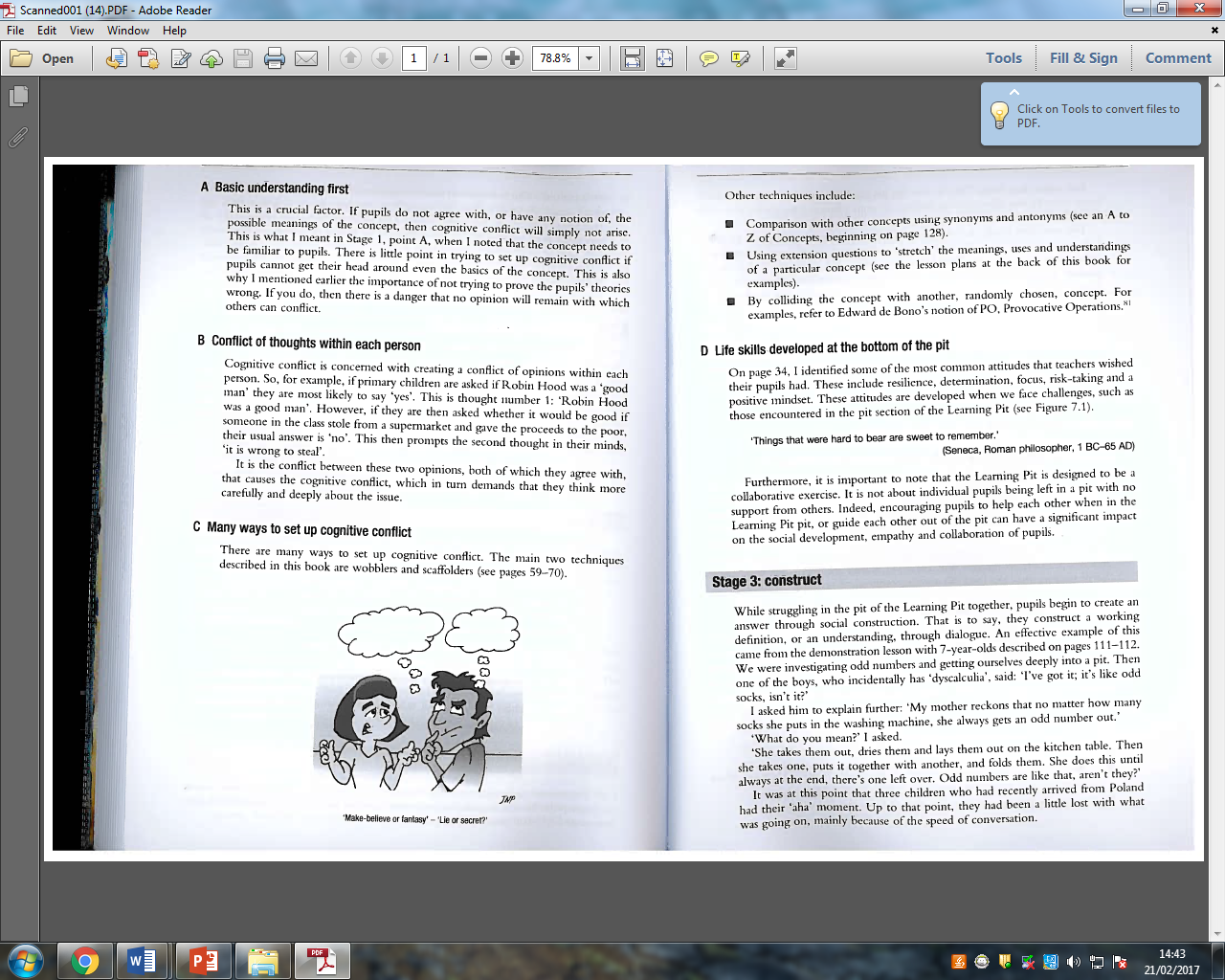 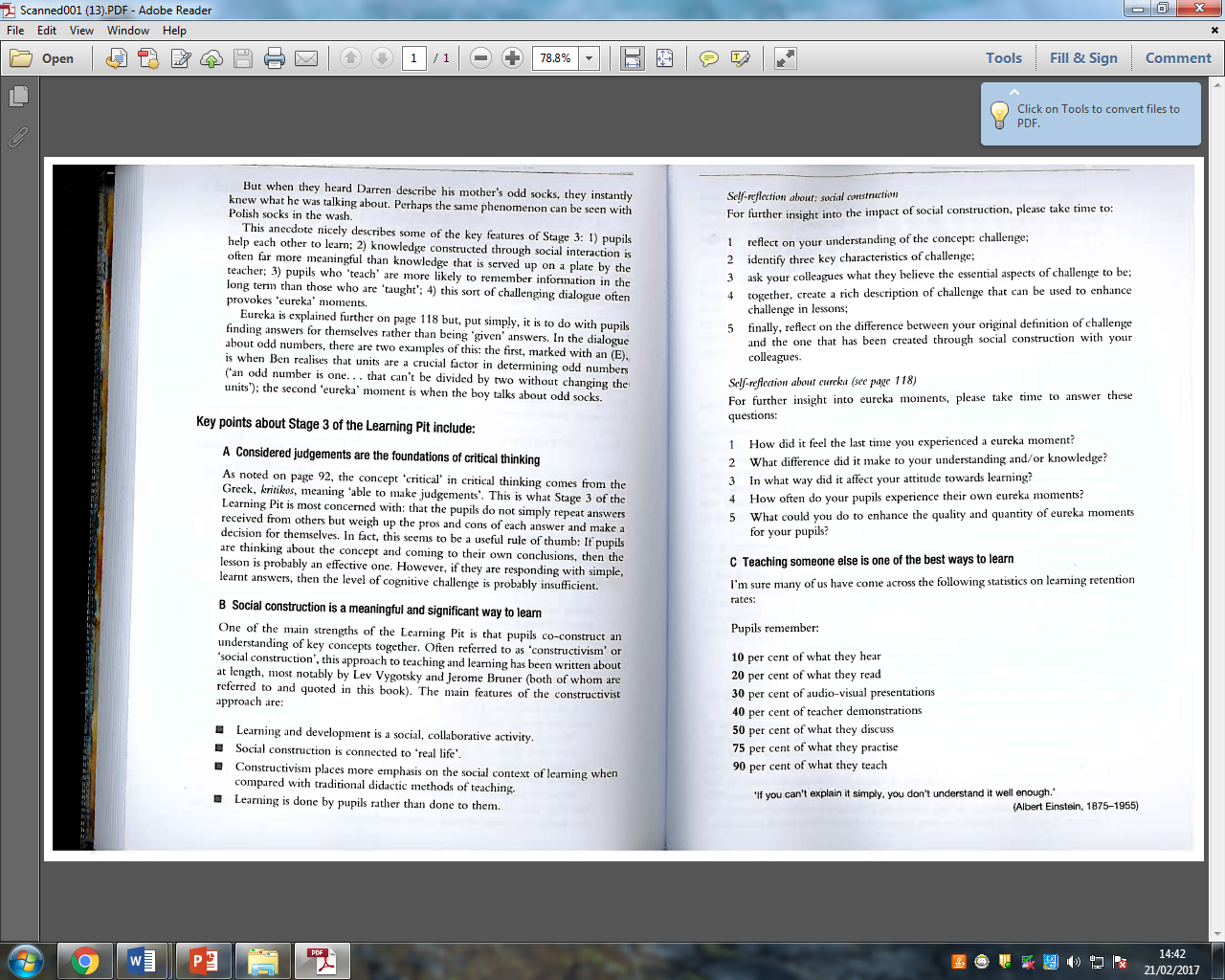 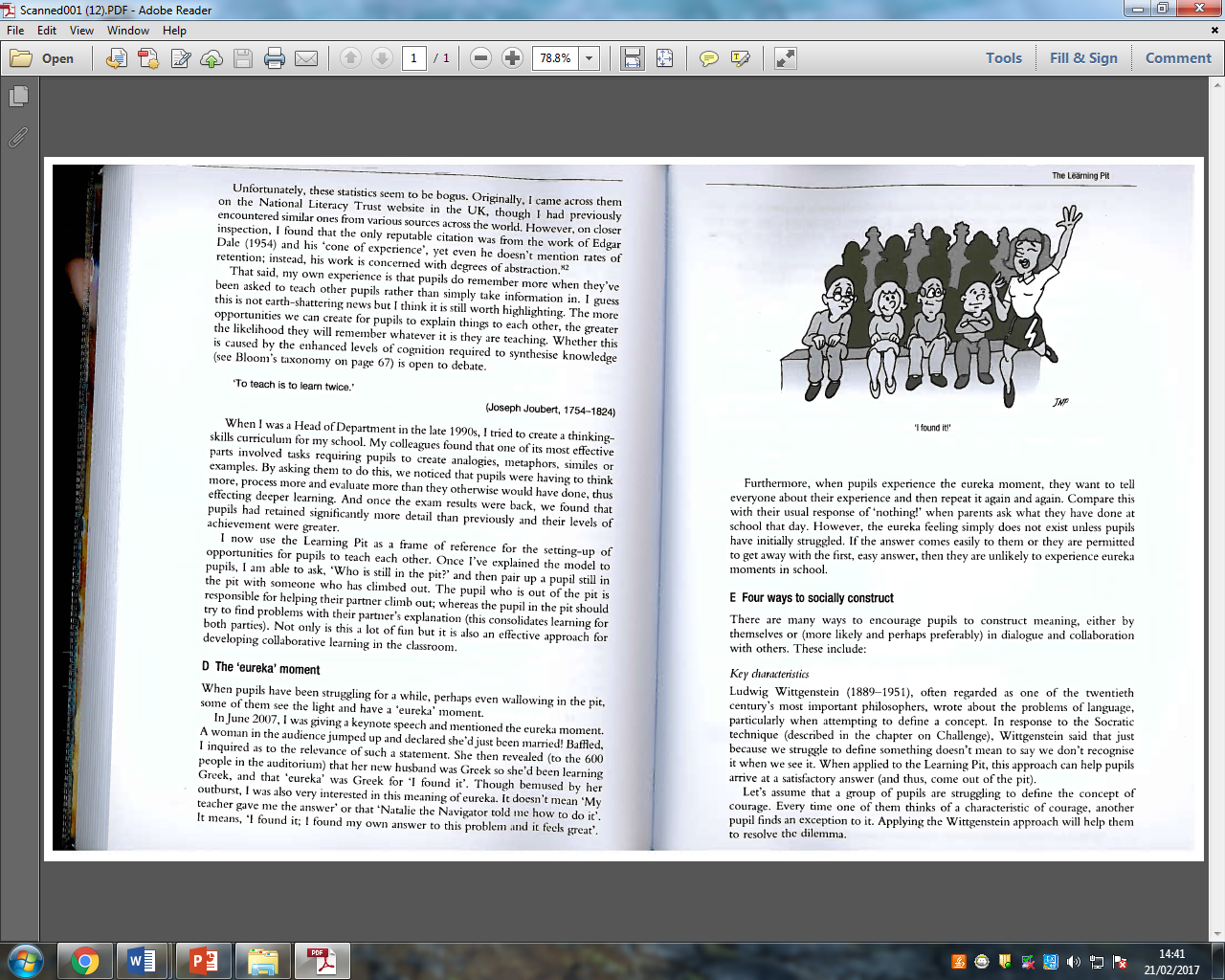 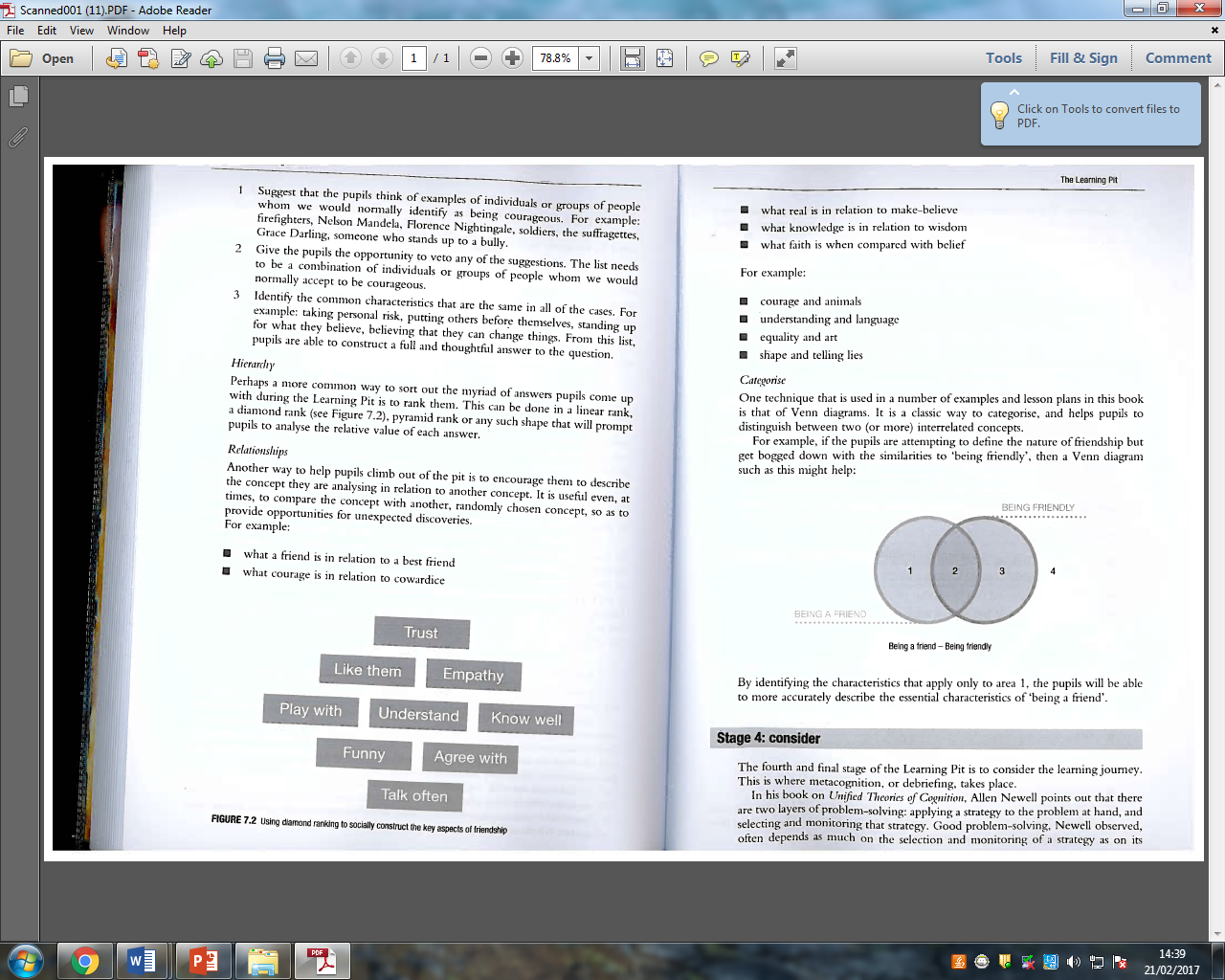 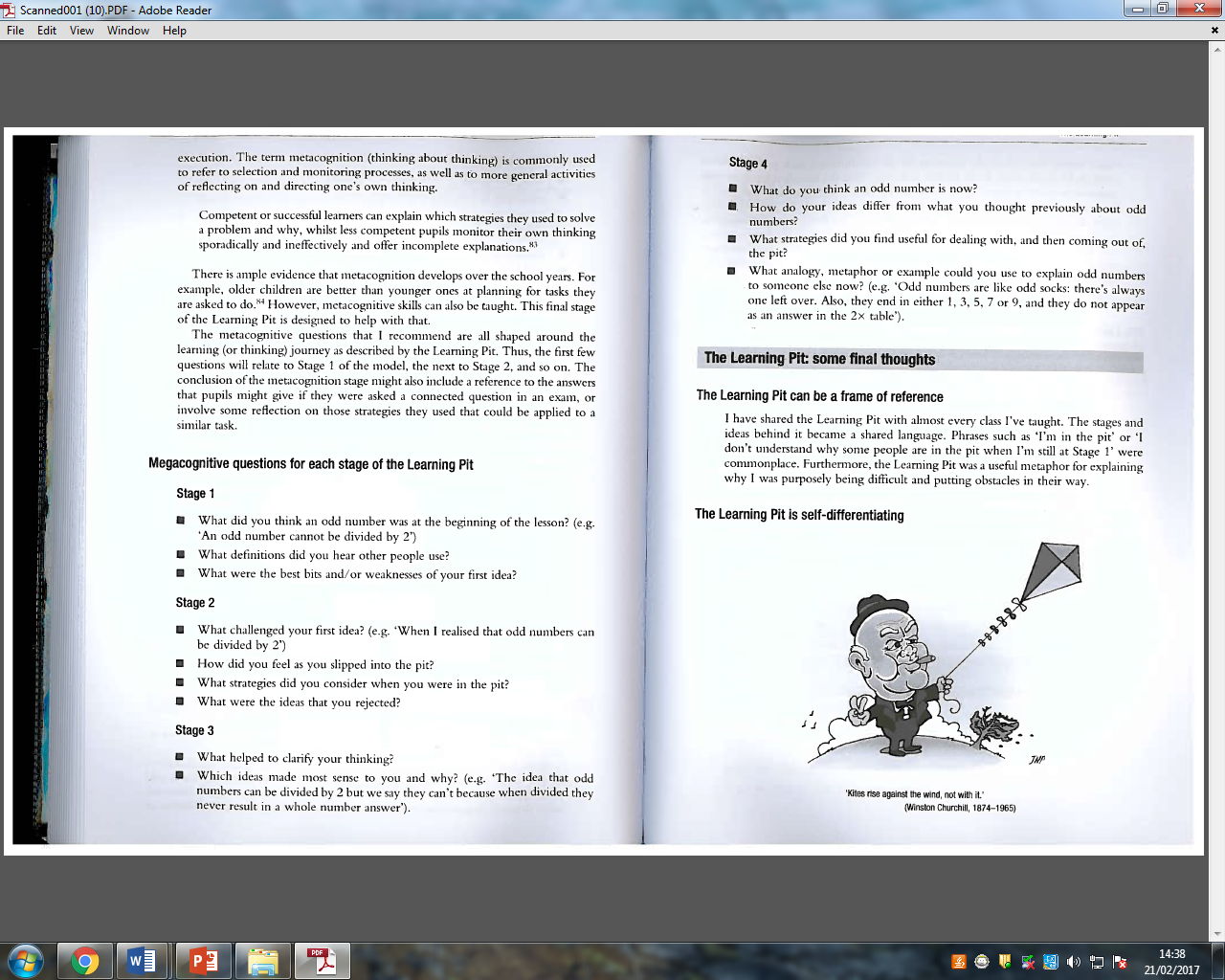 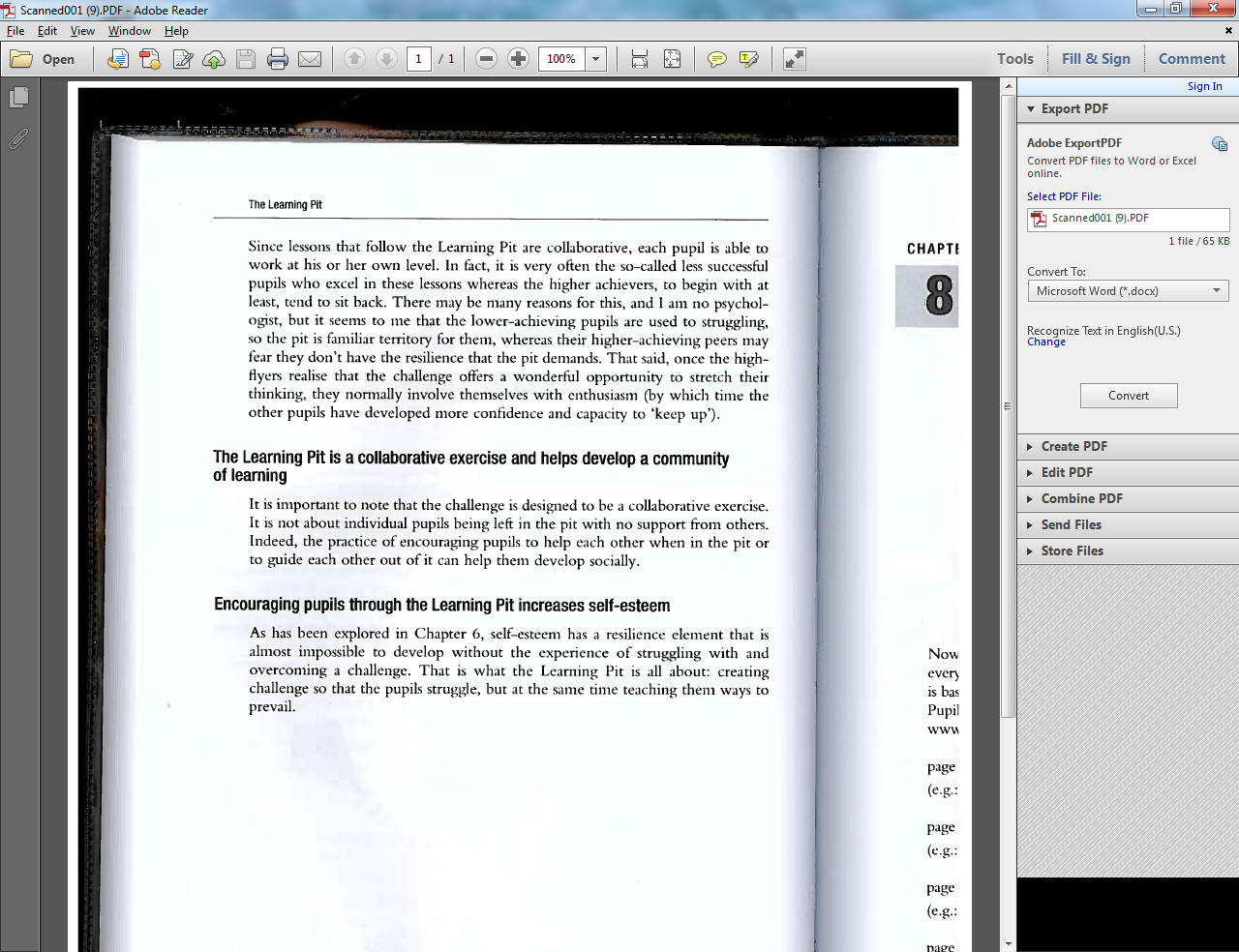 Nottingham, James
Challenging Learning, (2nd ed.), Routledge, London, 2016, Chapter 7
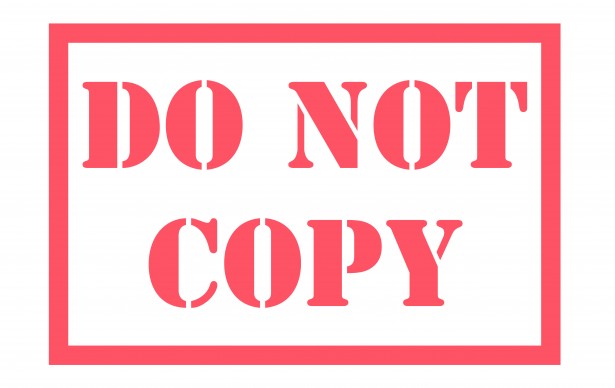 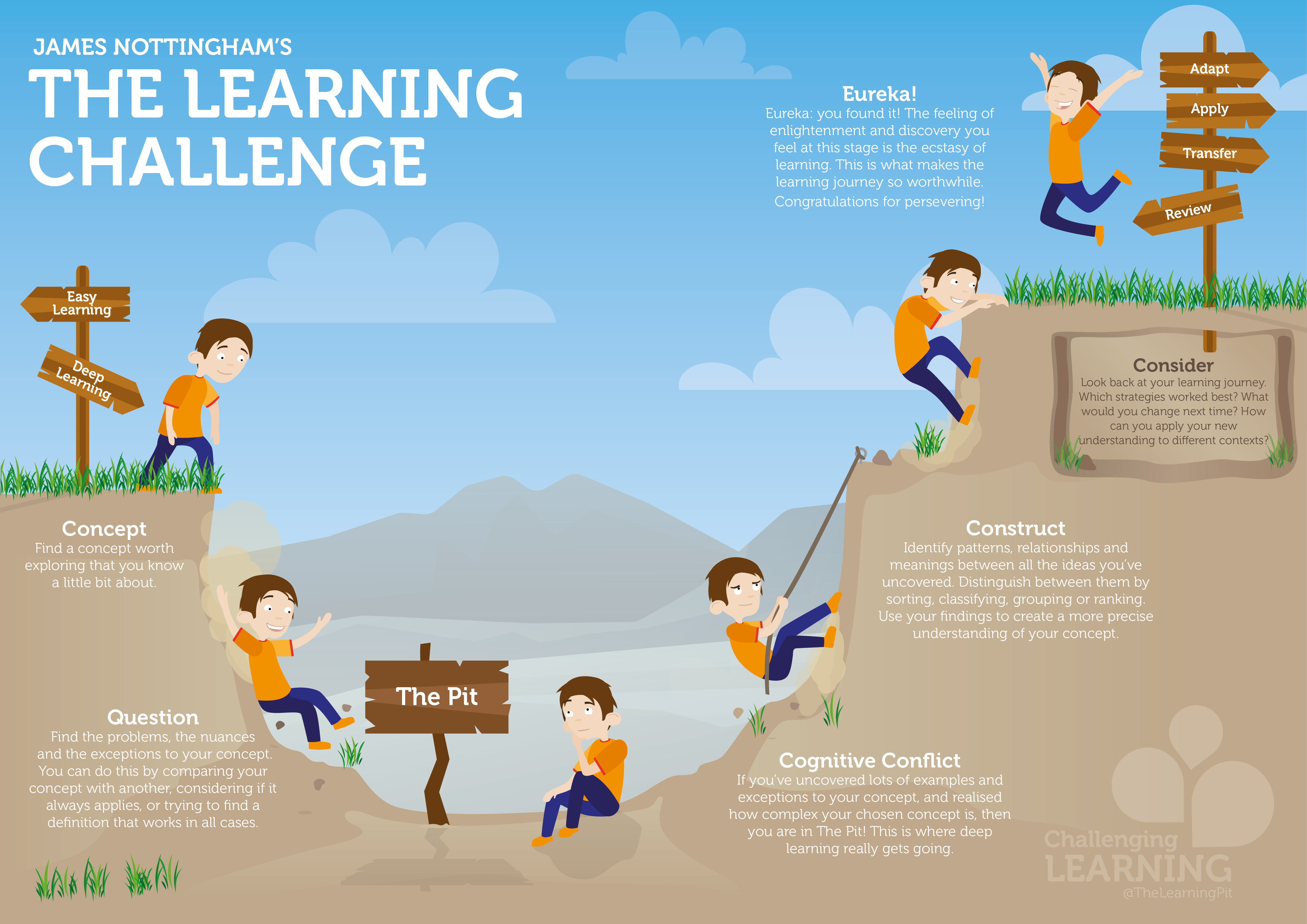